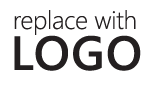 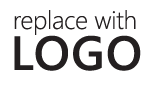 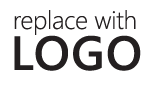 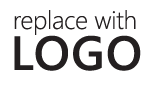 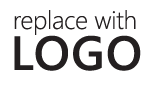 Anne Wallace
VICE PRESIDENT
awallace@fabrikam.com
1234 First Street
Brunswick, GA 98052
Office
360.555.0150
Office
Office
Office
Office
Mobile
360.555.0152
Mobile
Mobile
Mobile
Mobile
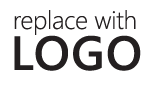 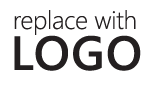 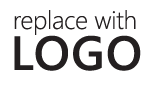 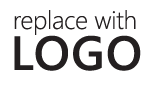 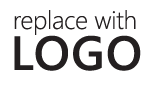 Office
Office
Office
Office
Office
Mobile
Mobile
Mobile
Mobile
Mobile
[Speaker Notes: To change the first sample business card, replace the content with your own. To change the logo, select the picture “replace with LOGO” and choose Change Picture on the Picture Tools Format tab.

Or, if you’d rather start from a clean slate, press the New Slide button on the Home tab to insert a new page. Now enter your text in the empty placeholders and add your logo using Insert Picture.]